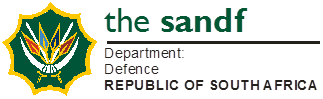 Information Brief to the Joint Standing Committee on DefenceThe SANDF’s involvement in current Internal and External Operations
South African National Defence Force
Joint Operations Division
11 March 2016
J Ops Div - 11 Mar 16
1
Aim
To brief the JSCD on matters pertaining to current internal and external operational deployments (joint force employment) by the SANDF
J Ops Div - 11 Mar 16
2
Scope
Current deployments:
	- Internal
	- External
Unique deployment conditions
Conclusion
Questions
J Ops Div - 11 Mar 16
3
Current Deployments
J Ops Div - 11 Mar 16
4
Internal Operations
J Ops Div - 11 Mar 16
5
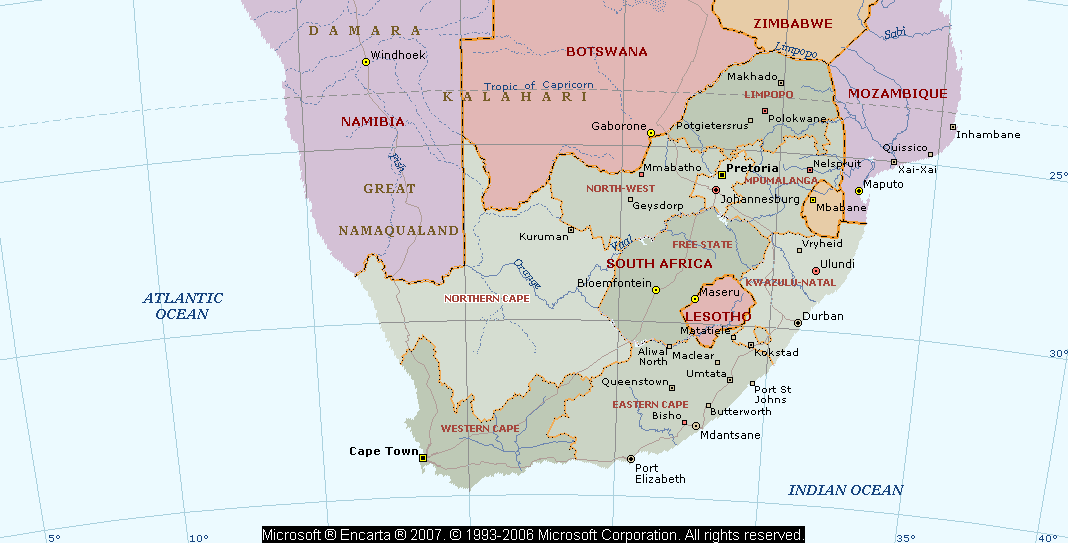 BORDER ORIENTATION
RSA/ZIM: 214 Km
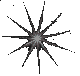 RSA/MOZ: 417 Km
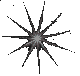 RSA/BOT: 1516 Km
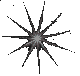 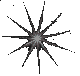 MPU/SWAZI: 290 Km
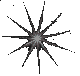 KZN/MOZ: 76 Km
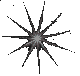 KZN/SWAZI: 137 Km
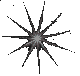 RSA/NAM: 897 Km
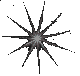 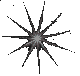 FREE STATE/LES: 445 Km
KZN/LES: 232 Km
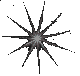 EC/LES:  247 Km
TOTAL LAND BORDER: 4 471 Km
TOTAL MARITIME BORDER: 2 798Km
TOTAL AIR BORDER: 7 660Km
11/03/2016
J Ops Div - 11 Mar 16
6
6
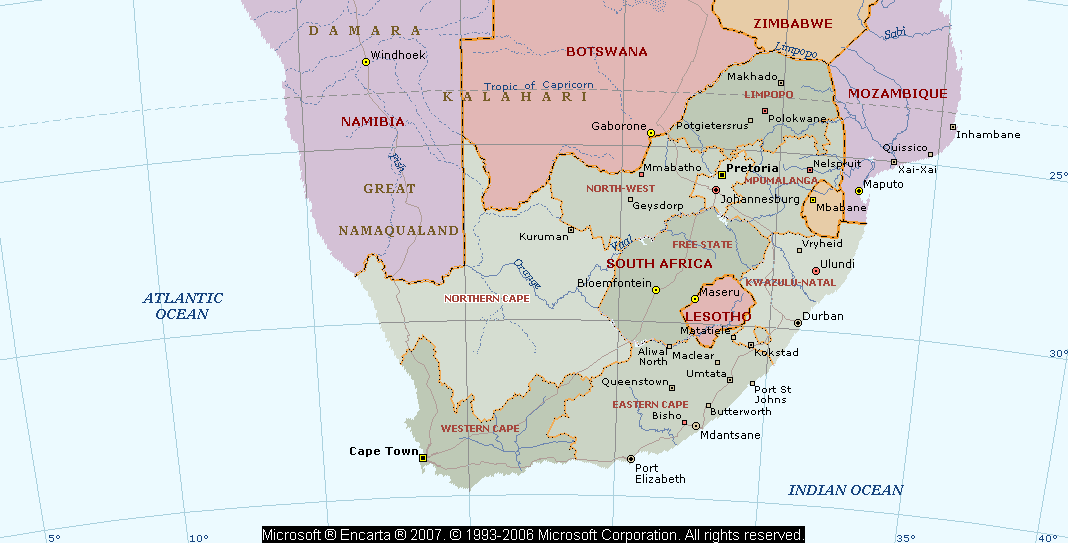 OP CORONA DEPLOYMENTS
BN TAC HQ (MUSINA)
3 X SUBUNITS
3 X INT TEAMS
1 X COMP ENGR TP 
LOG AND SIG SUP FROM POLOKWANE
1 X RES COY
1 X RES PL
MUSINA
PONTDRIFT
MADIMBO
BN TAC HQ (MACADAMIA)
3 X SUBUNITS
3 X INT TEAMS 
1 X COMP TAC INT TP  (OP RHINO)
1 X COMP ENGR TP
LOG AND SIG SUP FROM NELSPRUIT
1 X RES COY
SANDRIVER
MACADAMIA
ZONSTRAAL
1 X SUBUNIT
1 X INT TEAMS
ENGR ELEMENTS
LOG AND SIG SUP FROM POTCHEFSTROOM
1 X RES COY
MAHIKENG
PONGOLA
NDUMO
BN TAC HQ (LADYBRAND)
2 X SUBUNITS
2 X INT TEAMS
ENGR ELEMENTS
LOG AND SIG SUP FROM BLOEMFONTEIN
FOURIESBURG
VIOOLSDRIF
WEPENER
BN TAC HQ (PONGOLA)
2 X SUBUNITS
2 X INT TEAMS
ENGR ELEMENTS
LOG AND SIG SUP FROM DURBAN
1 X RES COY
1 X SUBUNIT
1 X INT TEAMS
ENGR ELEMENTS
LOG AND SIG SUP FROM KIMBERLEY
1 X RES COY
MALUTI
1 X SUBUNIT
1 X INT TEAMS
ENGR ELEMENTS
LOG AND SIG SUP FROM PORT ELIZABETH
1 X RES COY
13 X SUB UNITS
4 X BN TAC HQs
2 X ENGR TPs
LOG & SIG SUPP
J Ops Div - 11 Mar 16
7
External Operations
J Ops Div - 11 Mar 16
8
External Operations (2)
J Ops Div - 11 Mar 16
9
EXTERNAL DEPLOYMENTS
OP CORDITE
1 X BN (4 X SUB UNITS)
1 X SUPP COY
1 X ENGR TP
SUP ELEMENT
MILOBS
RESERVE
1 X COY
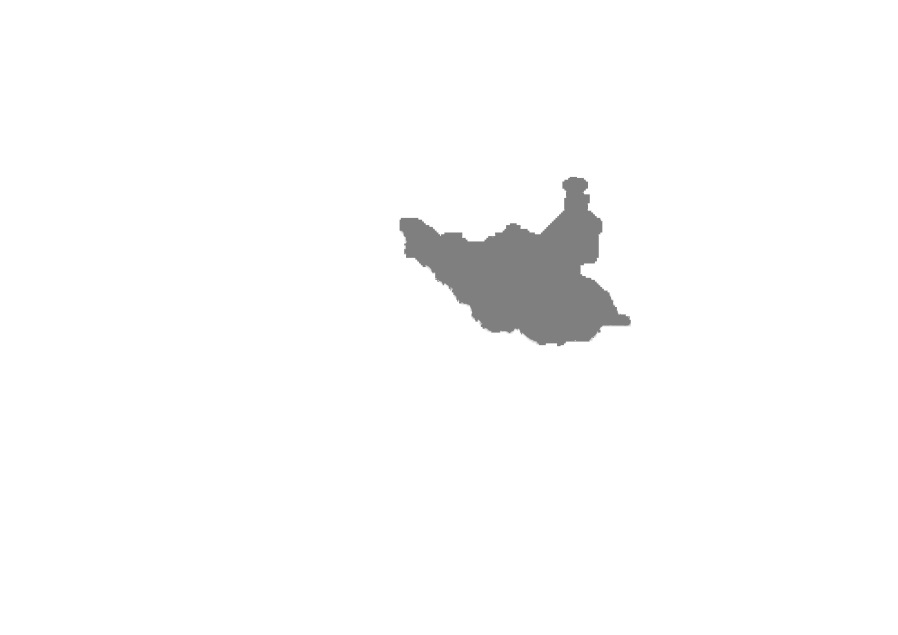 SUDAN
SUDAN
MISSION THEBE
OP COPPER
SOLDIERS DEPLOYED TO 
MAINTAIN AND SECURE ASSETS (SA ARMY TRG MSN)
MOZ CHANNEL
ANTI-PIRACY OPS
DRC
OP MISTRAL
1 X BN (3 X SUB UNITS)
1 X SUPP COY (-)
1 X ENGR SQN
SUPP ELEMENT
STAFF OFF
MILOBS
10
J Ops Div - 11 Mar 16
Unique Deployment Conditions
Climate
Terrain
Security
Remote areas
Urban areas
J Ops Div - 11 Mar 16
11
Border Areas
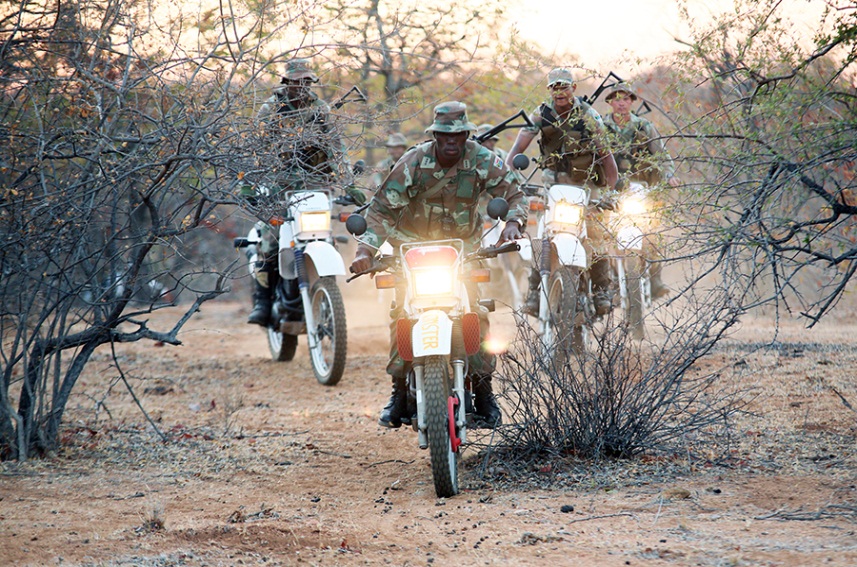 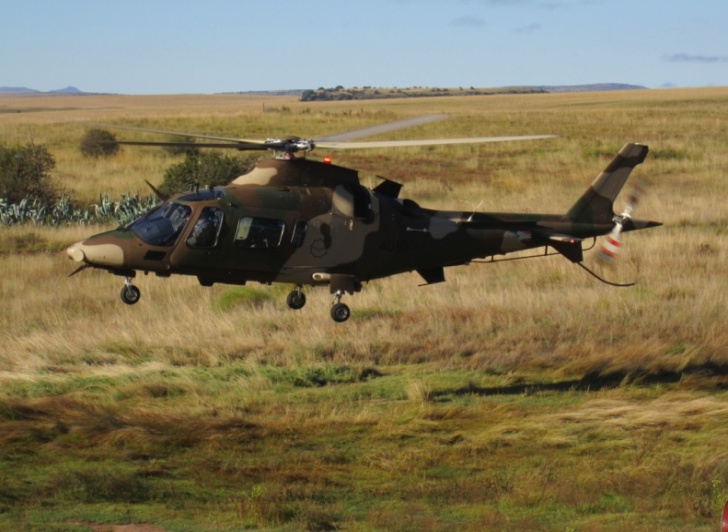 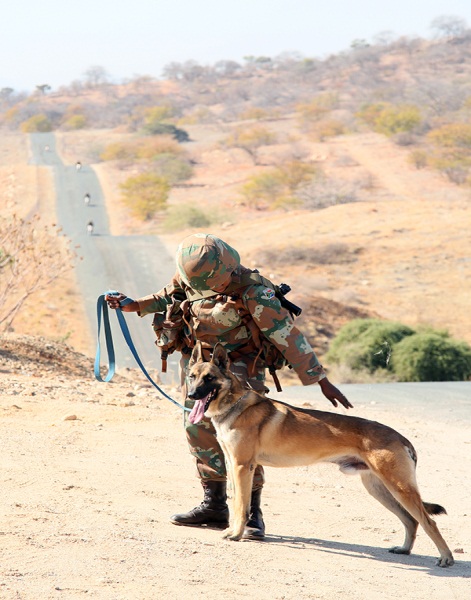 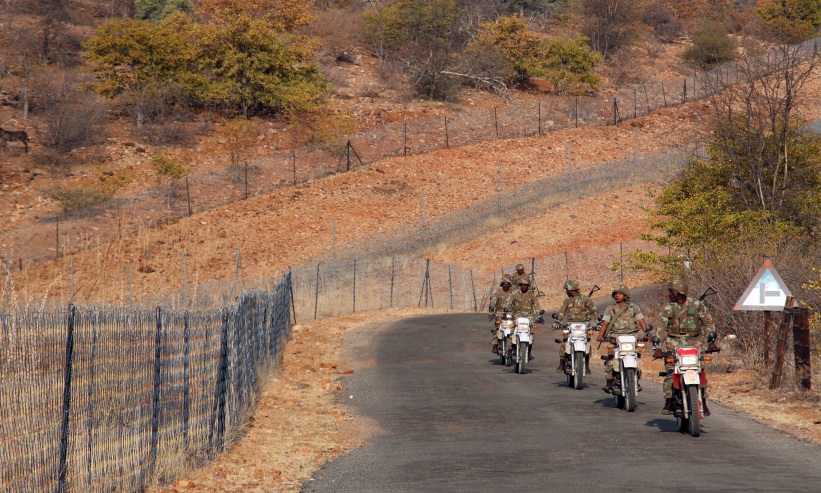 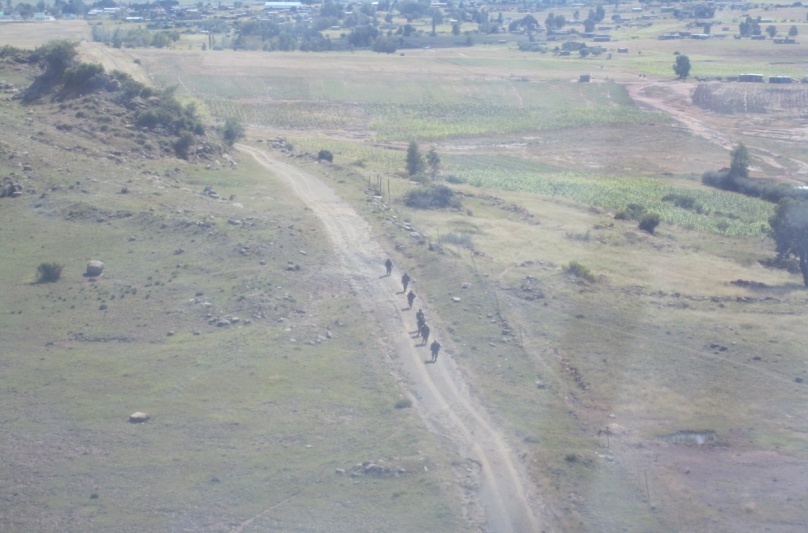 J Ops Div - 11 Mar 16
12
Sudan (Darfur)
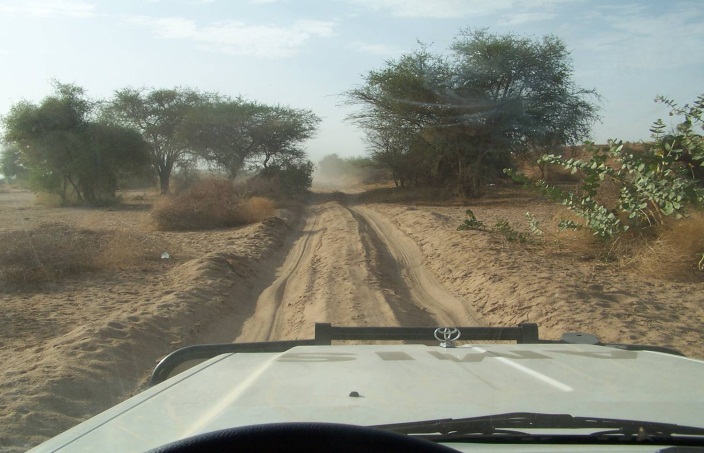 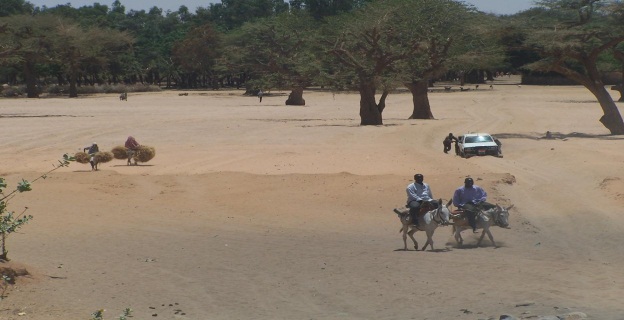 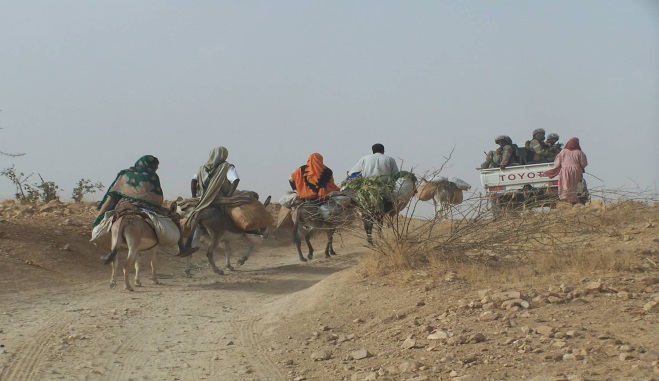 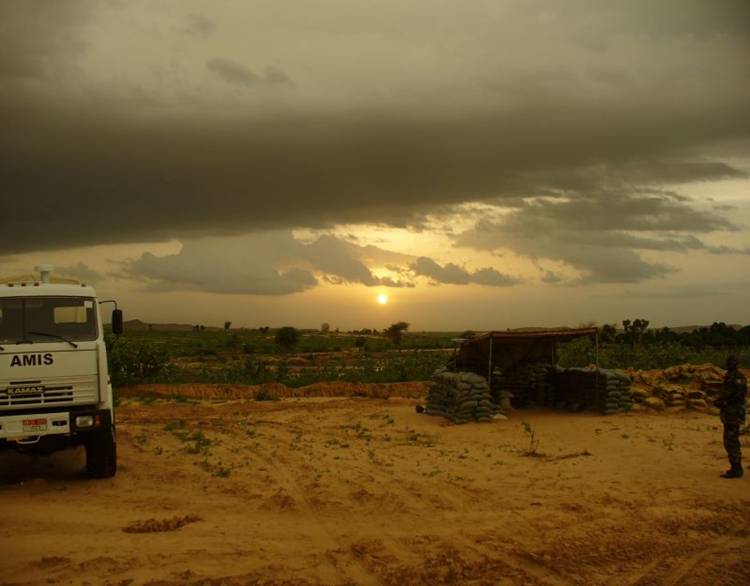 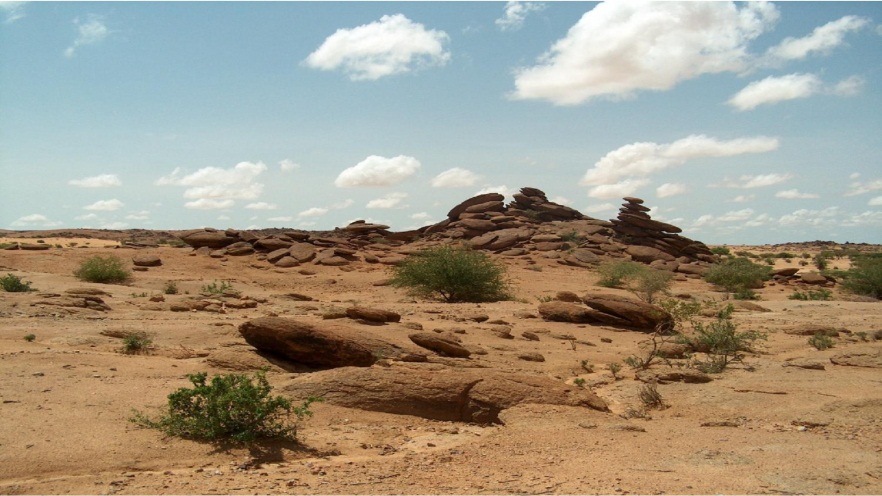 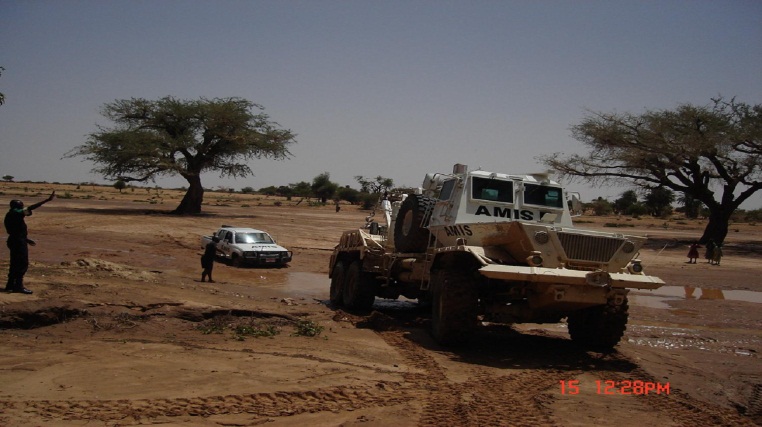 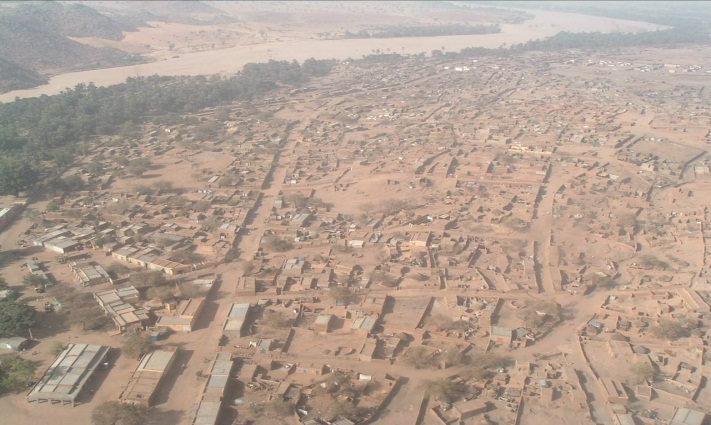 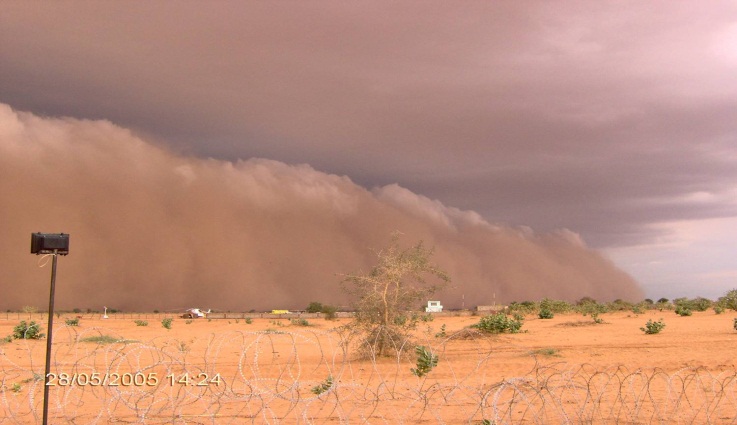 J Ops Div - 11 Mar 16
13
Eastern DRC
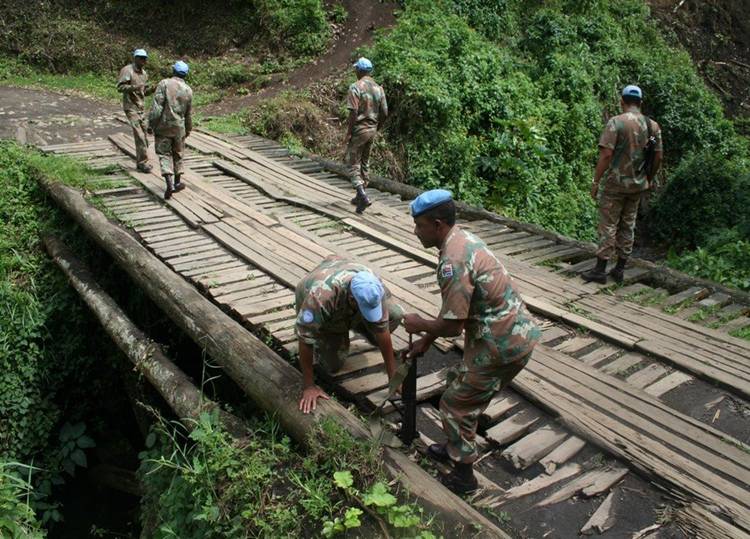 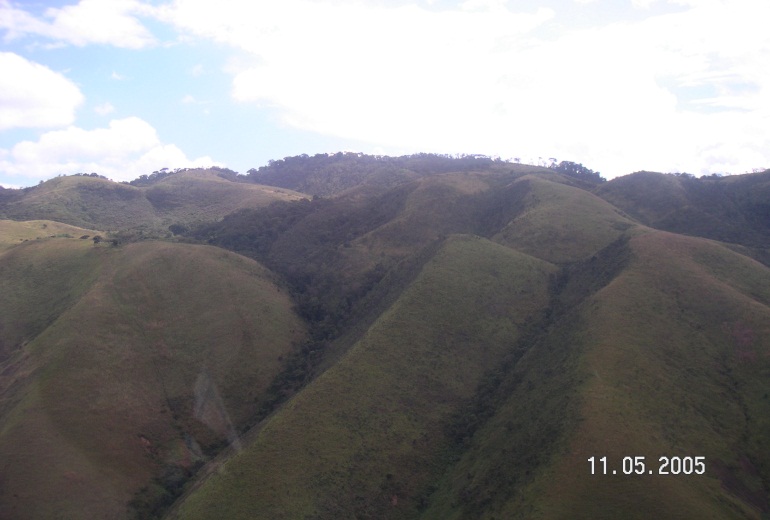 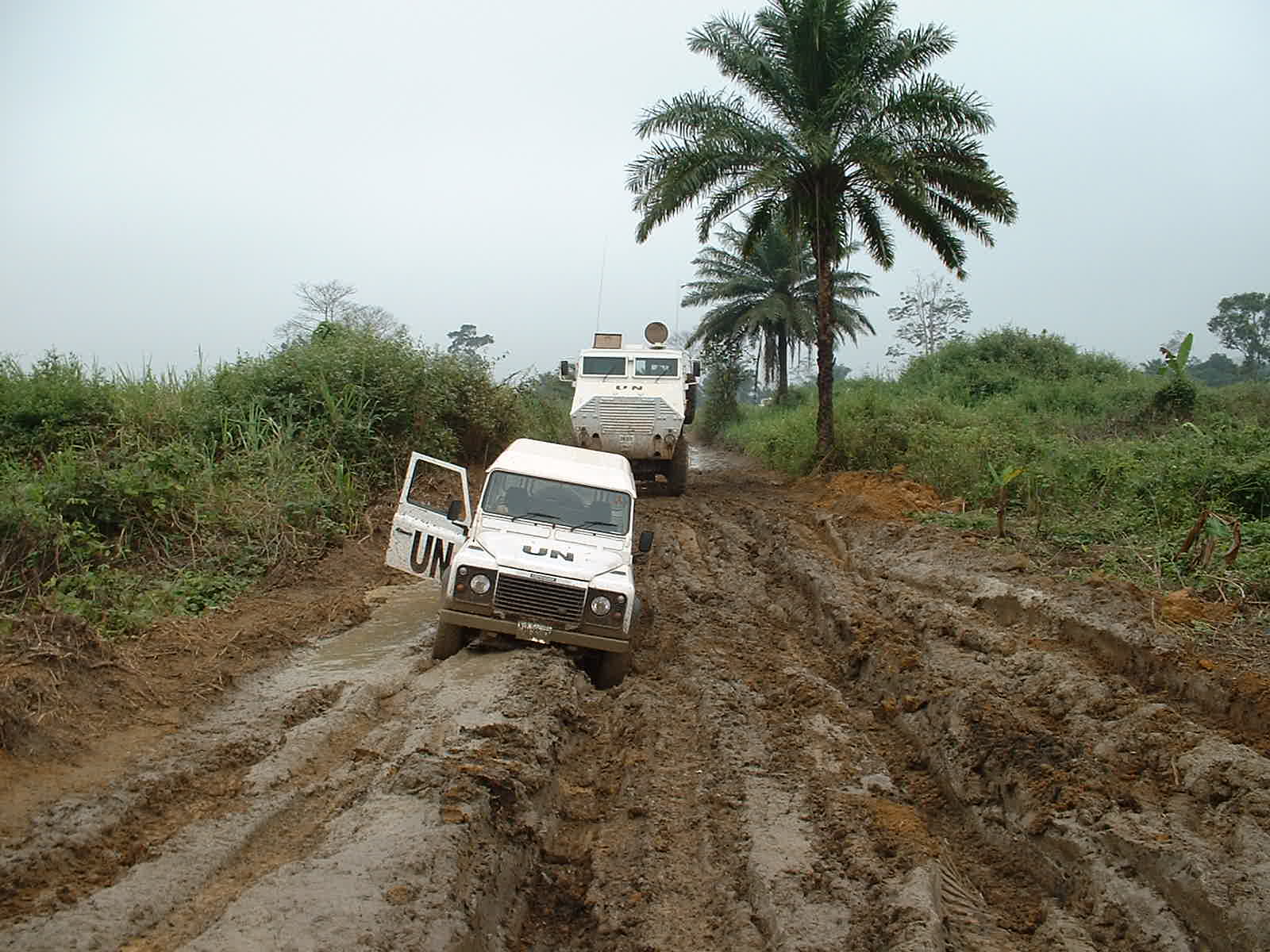 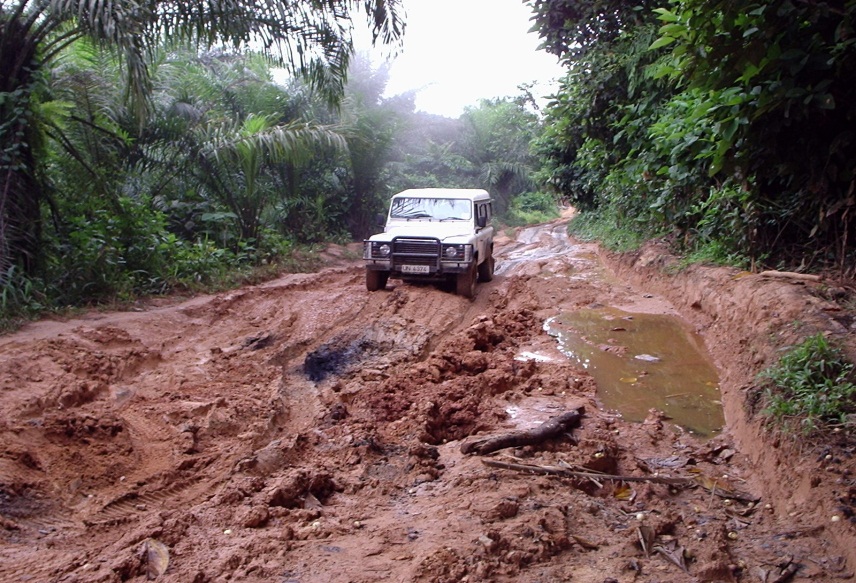 J Ops Div - 11 Mar 16
14
Conclusion
‘We do what we can with what we have, as we acknowledge the military’s role as Government’s instrument to achieve internal and external diplomatic and security objectives’
J Ops Div - 11 Mar 16
15
Questions
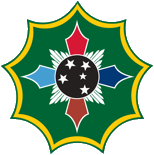 J Ops Div - 11 Mar 16
16